N
G
R
E
E
I
A
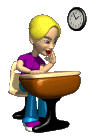 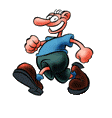 ENERGIA
A
E
R
I
G
E
N
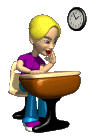 Energia je schopnosť
telesa konať prácu.
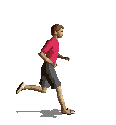 Značka- E
Jednotka- JOULE
A
E
R
I
G
E
N
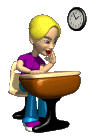 DRUHY ENERGIÍ:
Podľa pôsobiacej sily:
Mechanická energia
Kinetická energia (Pohybová energia)
Potencionálna energia (Polohová energia)
Gravitačná potencionálna energia
Potencionálna energia pružnosti
Tlaková potenciálna energia
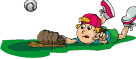 A
E
R
I
G
E
N
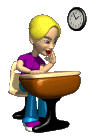 Elektrická energia
Magnetická energia
Energia žiarenia
Energia vĺn
Vnútorná energia
Tepelná energia
Jadrová energia
Chemická energia
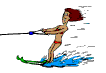 A
E
R
I
G
E
N
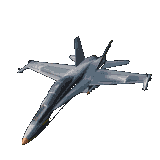 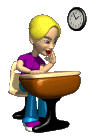 Podľa zdroja:
Slnečná energia
Vodná energia
Veterná energia
Geotermálna energia
Energia morských vĺn
Parná energia
Svalová energia
Svetelná energia
Energia ohňa
MECHANICKÁ ENERGIA:  POLOHOVÁ     &   POHYBOVÁ
POTENCIONÁLNA
Závisí od polohy v silovom poli.
KINETICKÁ
Závisí od pohybu.
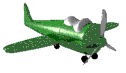 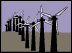 KINETICKÁ ENERGIA
POHYBOVÁ ENERGIA
značka  Ek
Je to energia každého pohybujúceho sa telesa-teleso,ktoré má energiu, je schopné konať prácu.
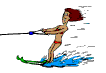 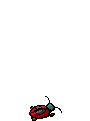 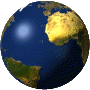 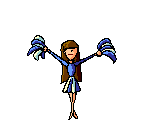 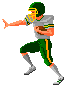 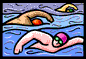 OD ČOHO ZÁVISÍ VEĽKOSŤ Ek?
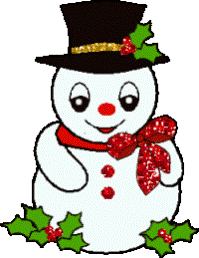 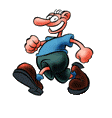 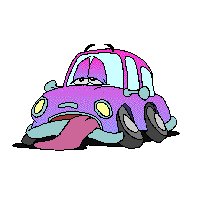 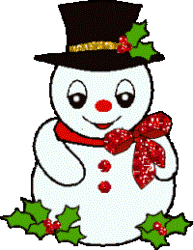 Čím väčšia hmotnosť,
tým väčšia je Ek.
24.03.2015
8
OD ČOHO ZÁVISÍ VEĽKOSŤ Ek?
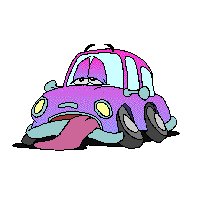 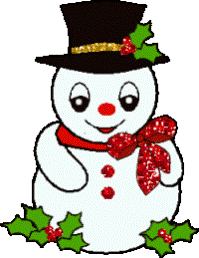 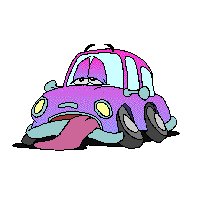 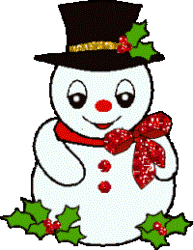 Čím väčšia rýchlosť,
tým väčšia je Ek.
24.03.2015
9
A
E
R
I
G
E
N
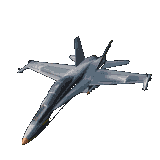 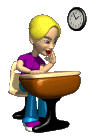 A
E
R
I
G
E
N
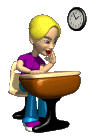 m1=m2
V1=40m/s
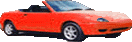 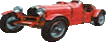 V2=20m/s
Ktoré auto má väčšiu Ek?
Prečo?
Koľkokrát?
A
E
R
I
G
E
N
v1=v2
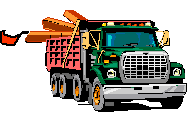 m1=40t
m2=2t
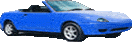 Ktoré auto má väčšiu Ek?
Prečo?
Koľkokrát?
A
E
R
I
G
E
N
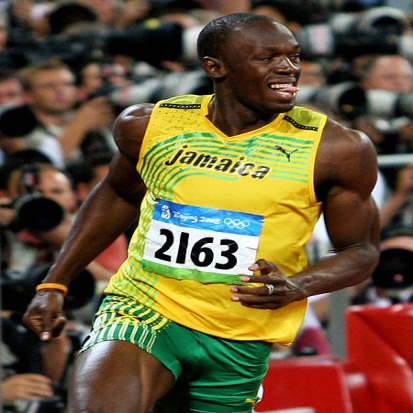 Svetový rekord v behu na 100 m drží časom 9,58 s jamajský šprintér USAIN BOLT.
Vypočítaj,akú pohybovú energiu dosiahne počas behu,ak vieš,že jeho hmotnosť je 94 kg.
A
E
R
I
G
E
N
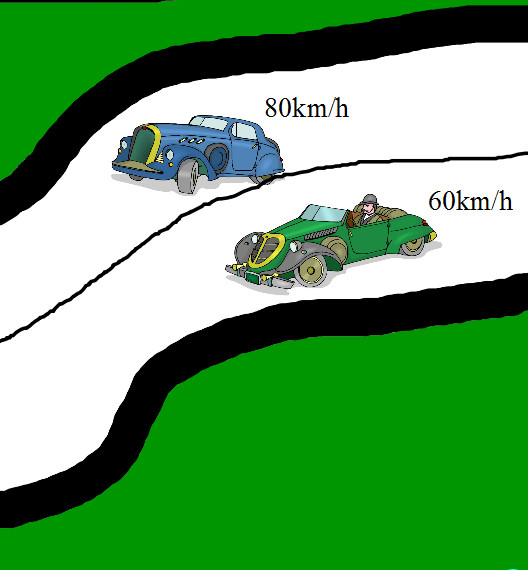 Rozhodni,ktoré z áut má väčšiu pohybovú energiu a vysvetli prečo.
A
E
R
I
G
E
N
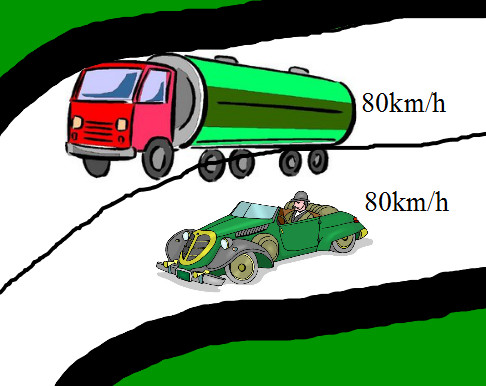 Rozhodni,ktoré z áut má väčšiu pohybovú energiu a vysvetli prečo.
A
E
R
I
G
E
N
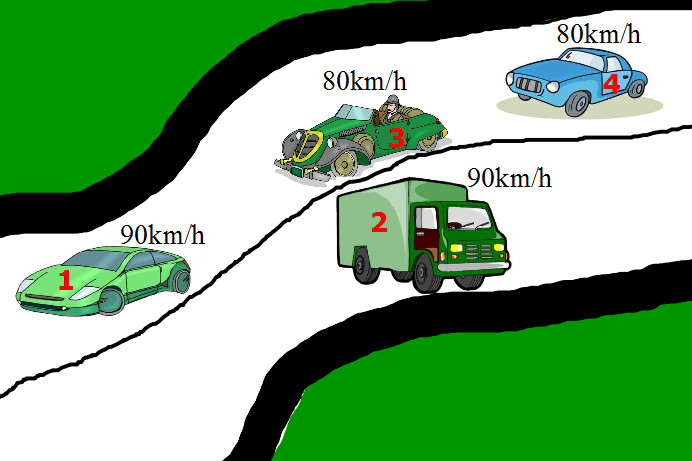 Rozhodni,ktoré z áut nemajú vzhľadom k sebe žiadnu pohybovú energiu a vysvetli prečo.
A
E
R
I
G
E
N
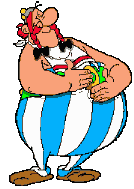 KONIEC
Mgr.Vladimír Kázik